Hemoglobin Deneyi
Hemoglobin, kanda oksijen taşıyan ve kana kırmızı rengini veren proteindir.

Kanda; erkeklerde 14-18 g/dL, kadınlarda 12-16 g/dL kadar hemoglobin bulunur.

Gebelerde kan volümündeki artış nedeniyle dilüsyonel olarak hemoglobin seviyeleri hafif düşebilir.

Yüksek irtifada yaşayanlarda ve sigara kullananlarda hemoglobin değerleri daha yüksektir.
Hemoglobin seviyelerinin düşüklüğü anemi (kansızlık) olarak adlandırılır. 

Travmalı hastalarda veya cerrahi operasyon sonrasında kanama takibinde de hemoglobin ölçümü faydalıdır.
Hemoglobin Ölçümü
Hemoglobin ölçümü için Drabkin çözeltisi kullanılacaktır. 

Drabkin çözeltisi
Potasyum ferrisiyanür
Potasyum siyanür
Sodyum bikarbonat
Ferrisiyanür, hemoglobindeki demiri (Fe+2) oksitleyerek, onu methemoglobine (Fe+3) dönüştürür. Siyanür ise, methemoglobine bağlanarak siyanomethemoglobin (hemiglobincyanide [HiCN]) oluşumuna  yol açar.

Sodyum bikarbonatın kullanılma amacı, siyanomethemoglobin oluşumunu hızlandırmaktır.

Siyanomethemoglobinin 540 nm’de absorbsiyonu ölçülerek; içerisindeki hemoglobin konsantrasyonu bilinen bir standart yardımıyla, numunelerdeki hemoglobin konsantrasyonu hesaplanabilir.
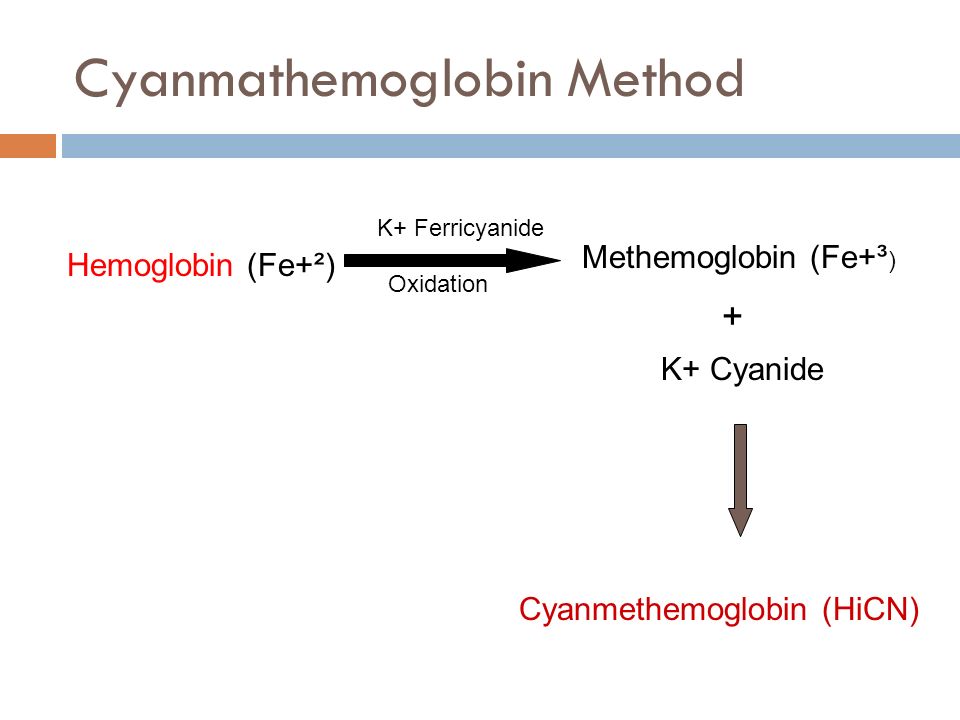